Les ateliers culinaires et repas
Mercredi 10/07, 
brunch de l’été en Argentine et
 confection de brochettes de fruits
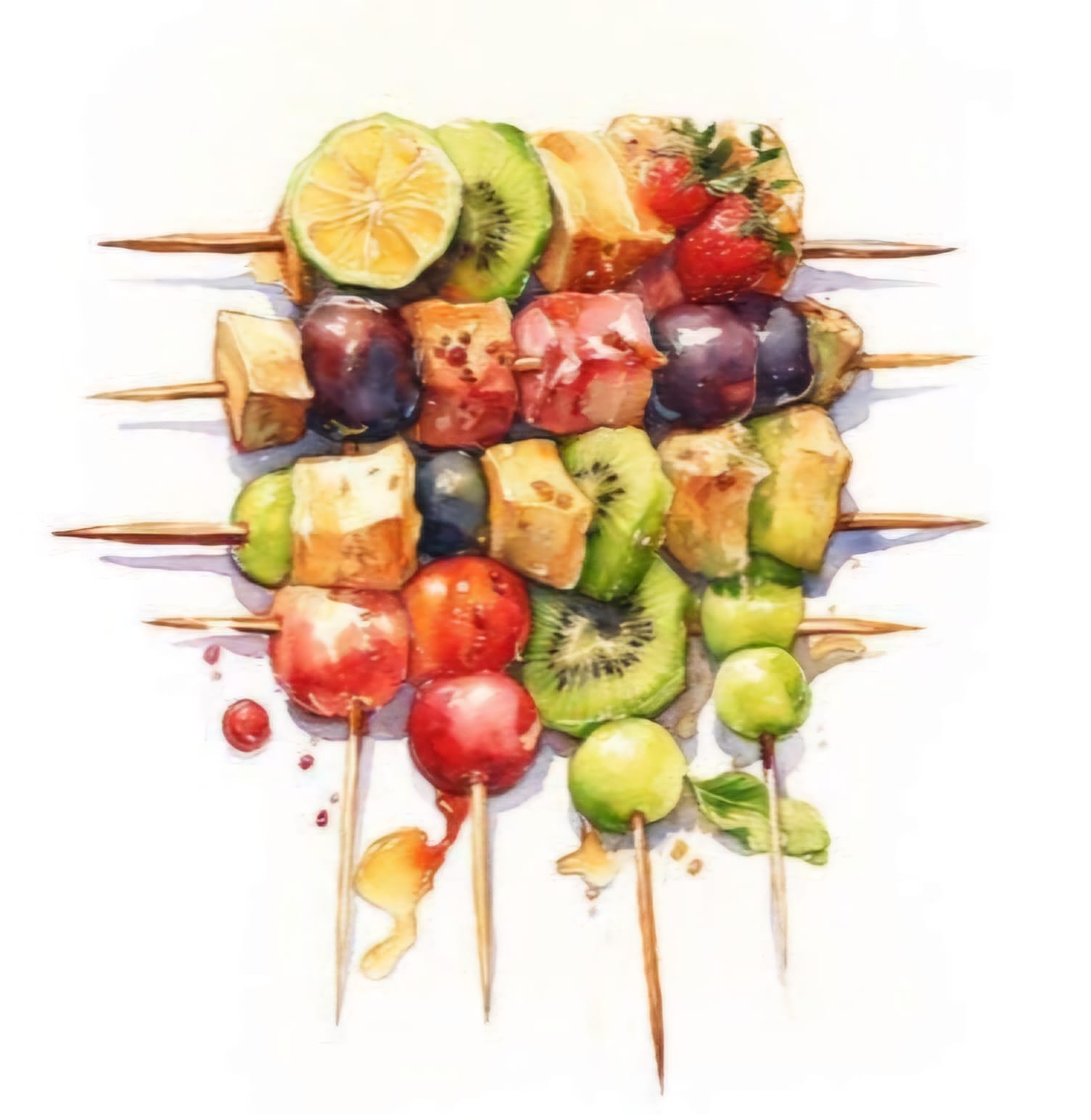 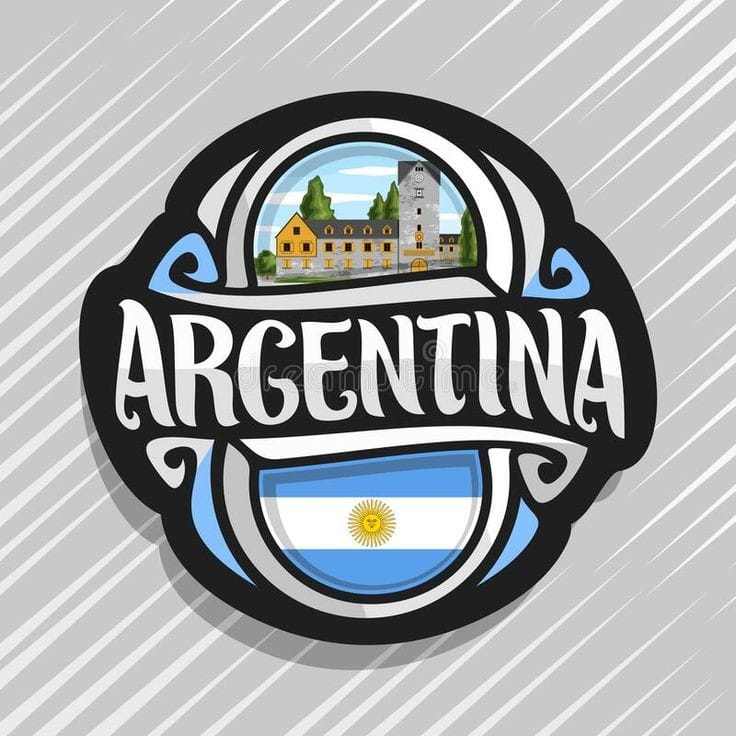 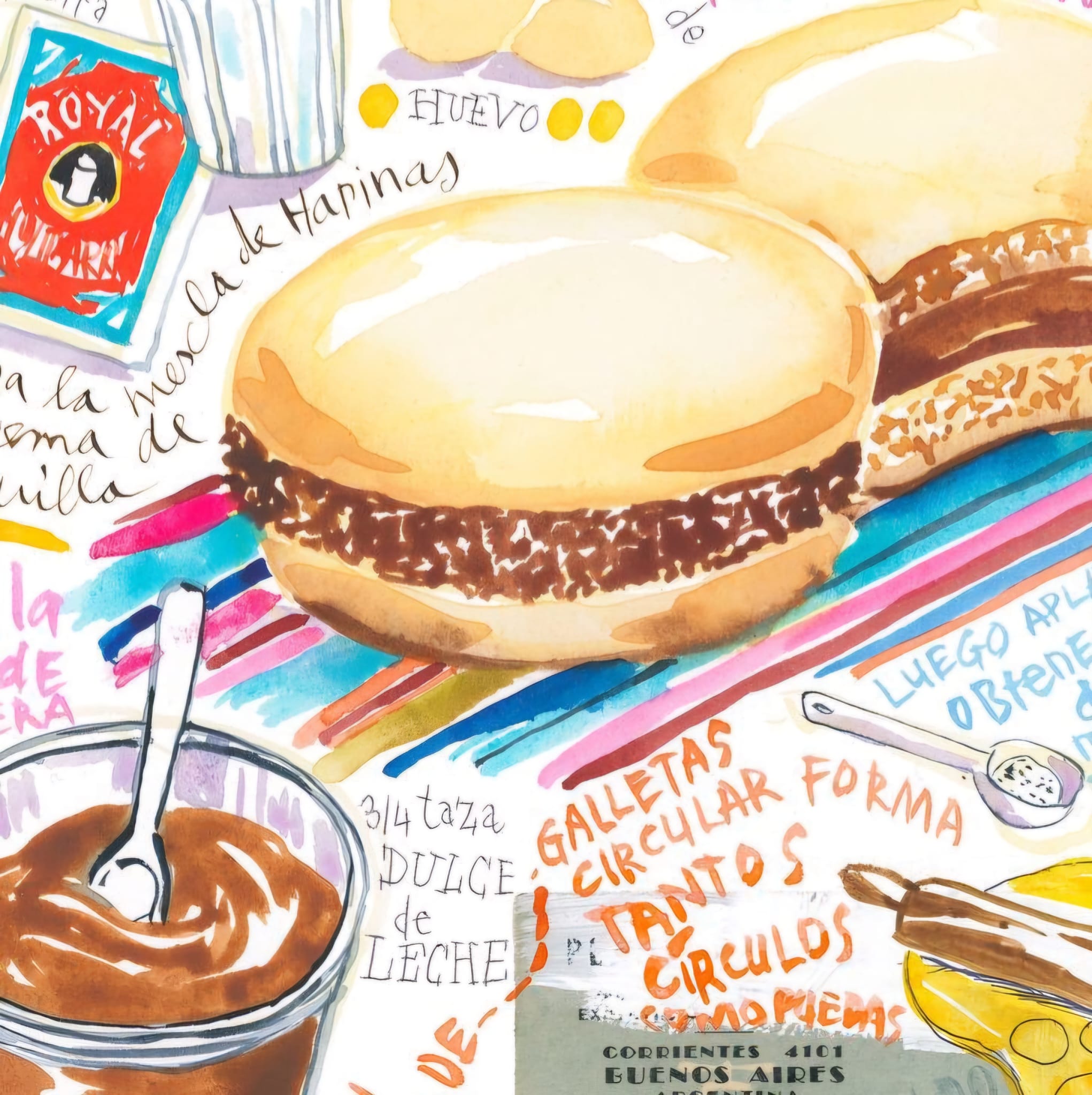 Mercredi 24/07, 
repas mexicain «  Fajitas et Nachos »
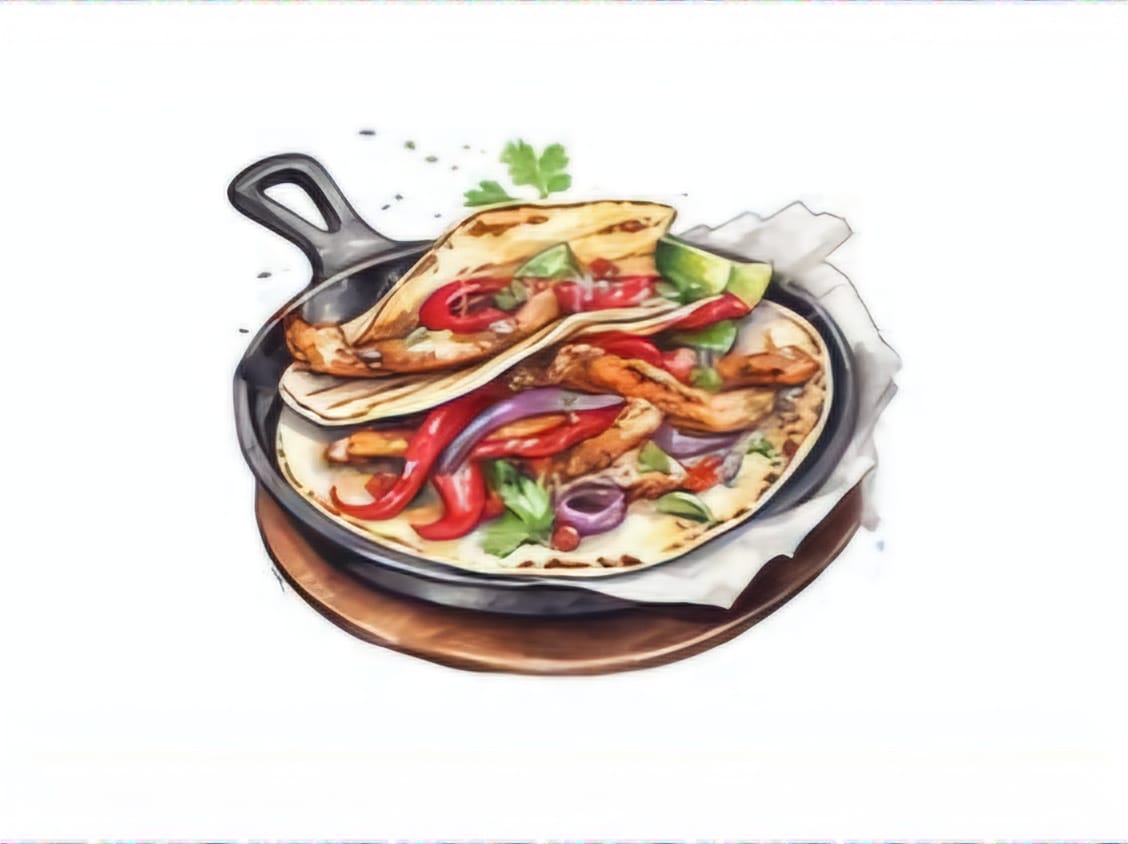 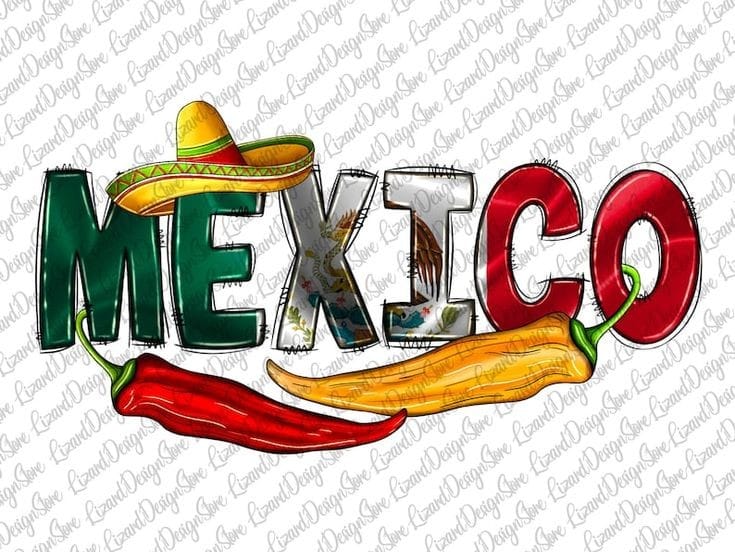 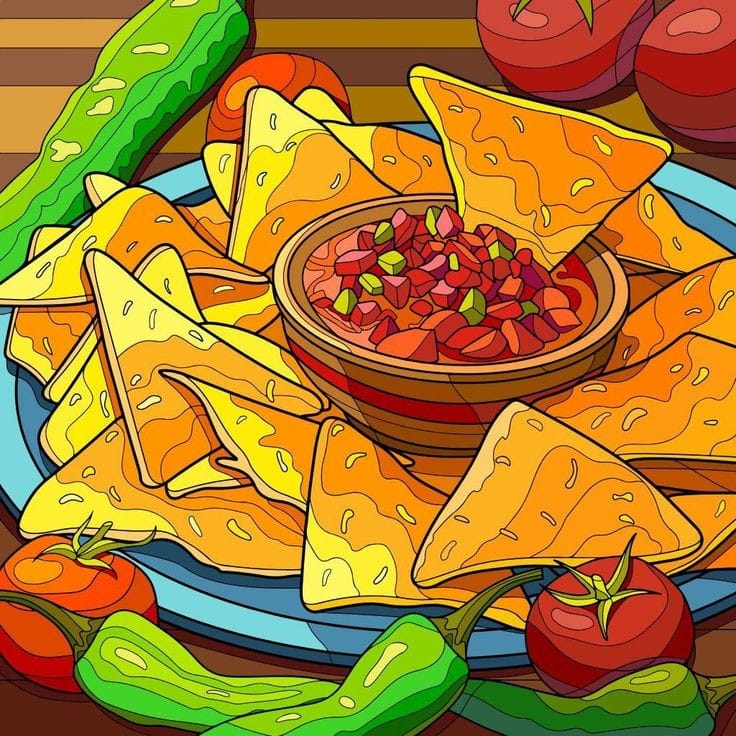 Les activités
Et aussi…
Mardi 23/07, 
atelier « Capoeira » avec Kal!
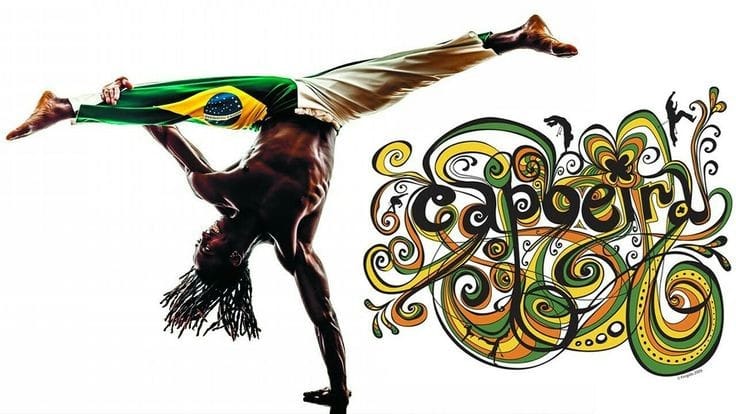 « Futbol » et 
autres sports
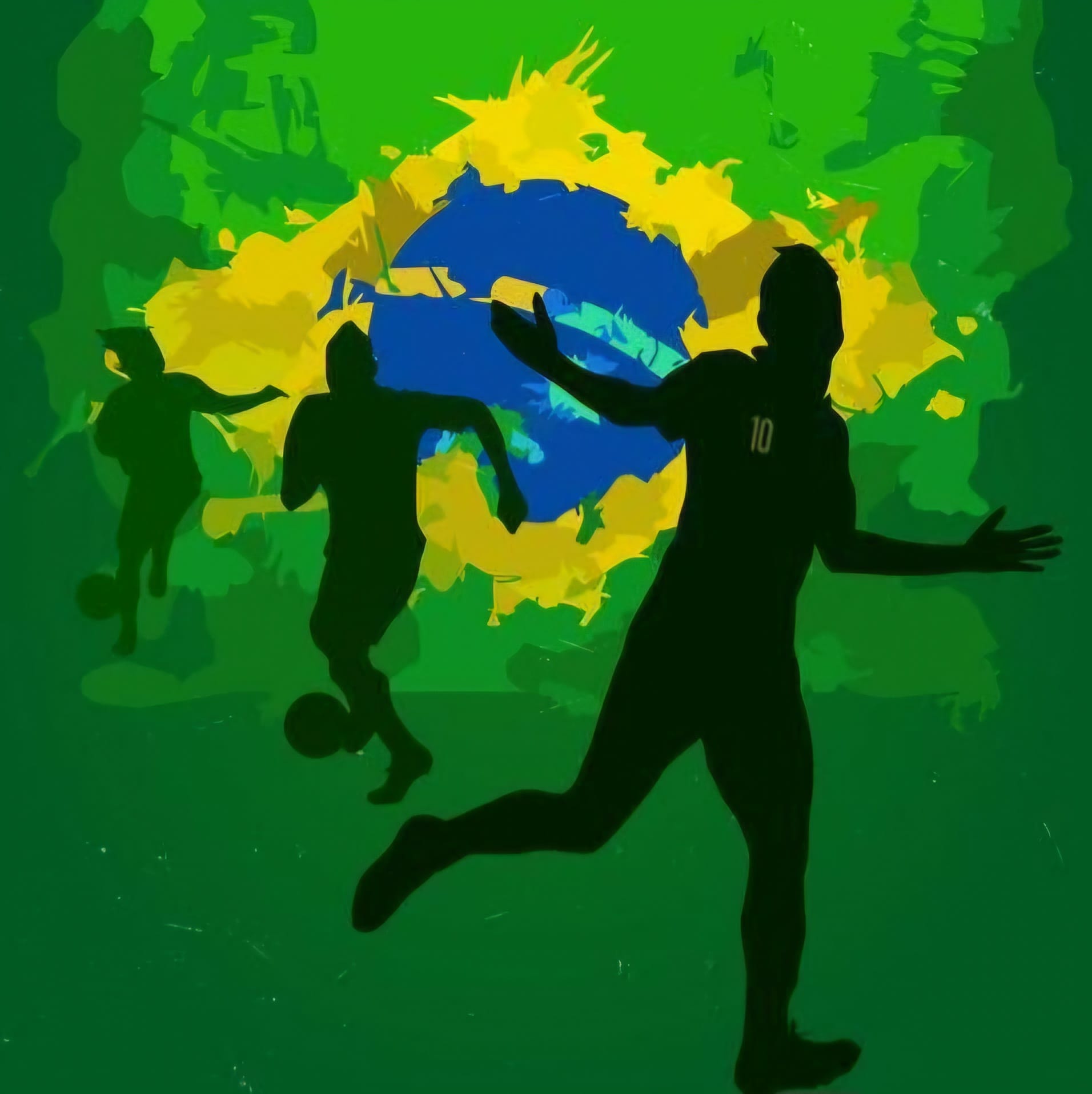 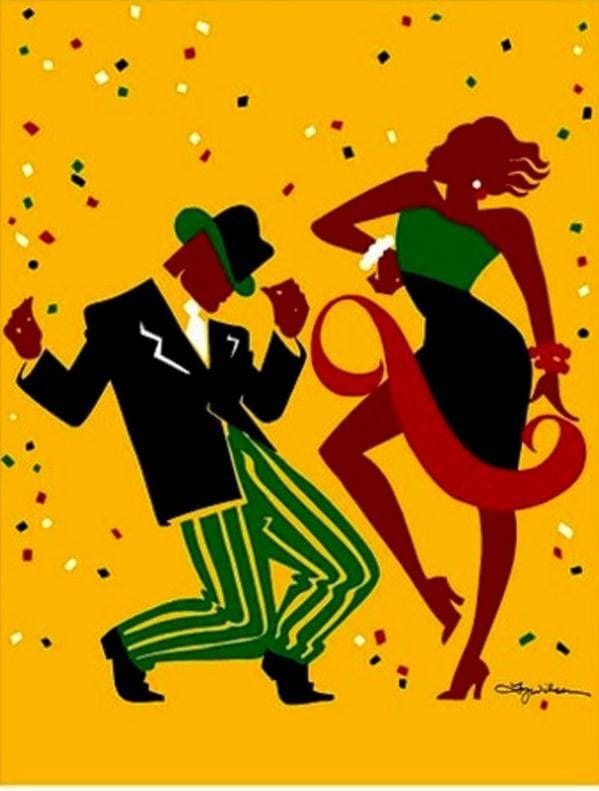 Fabrication de bracelets brésiliens
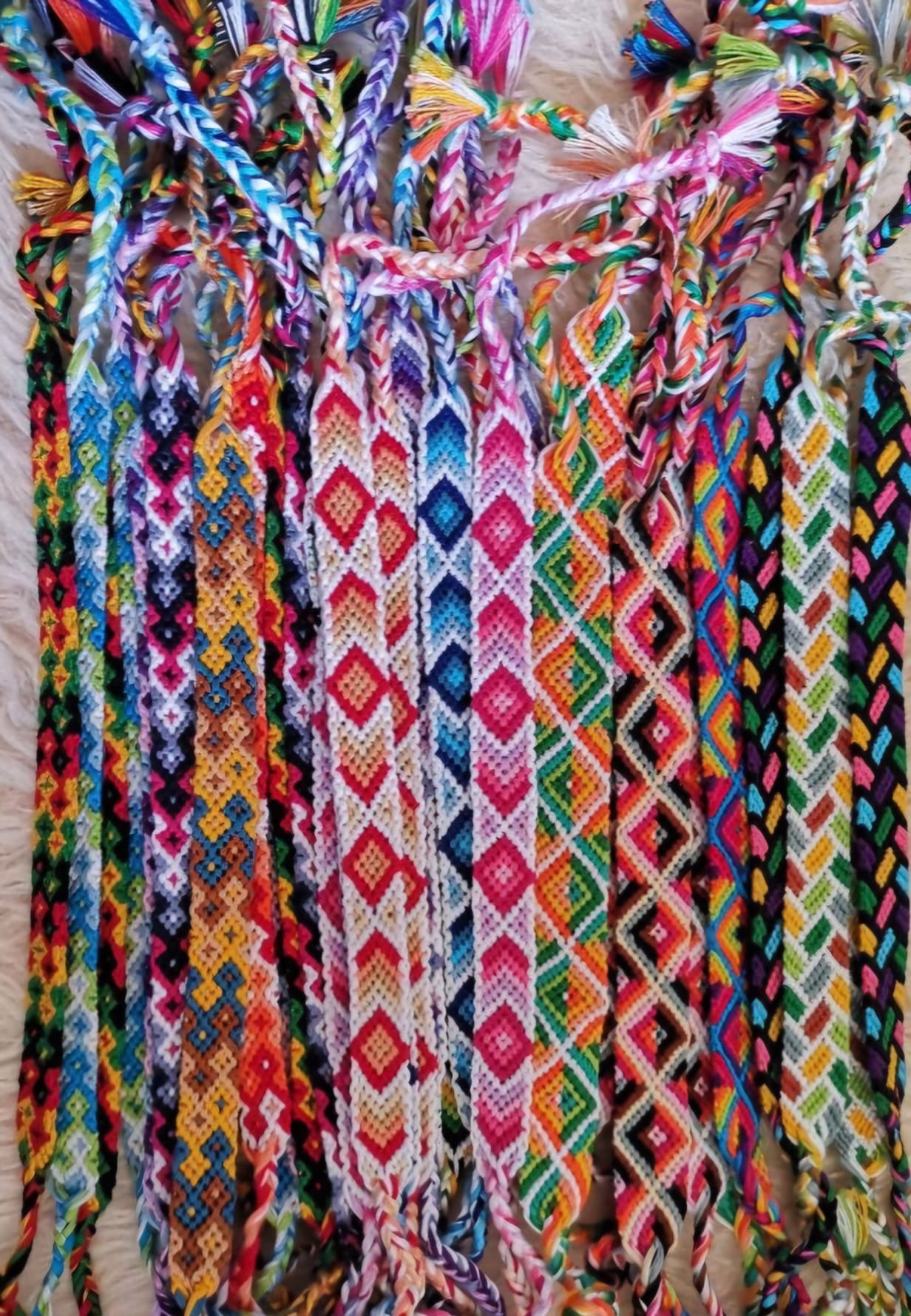 Initiation aux danses 
latines et à la zumba
Fabrication de piñata
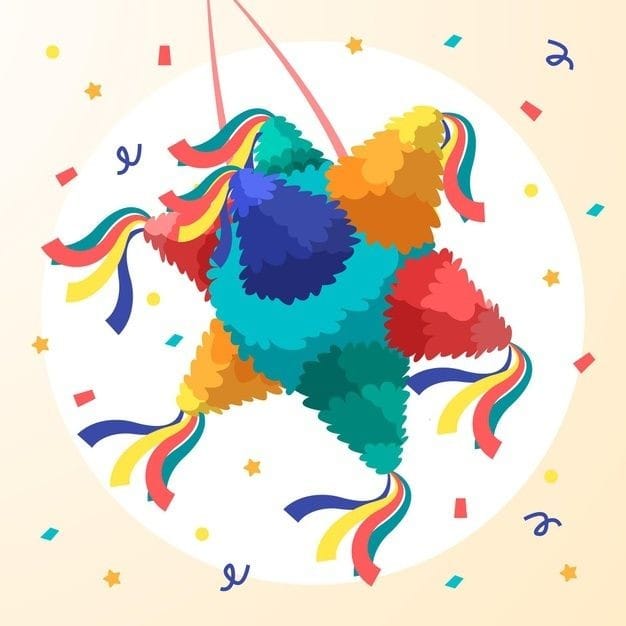 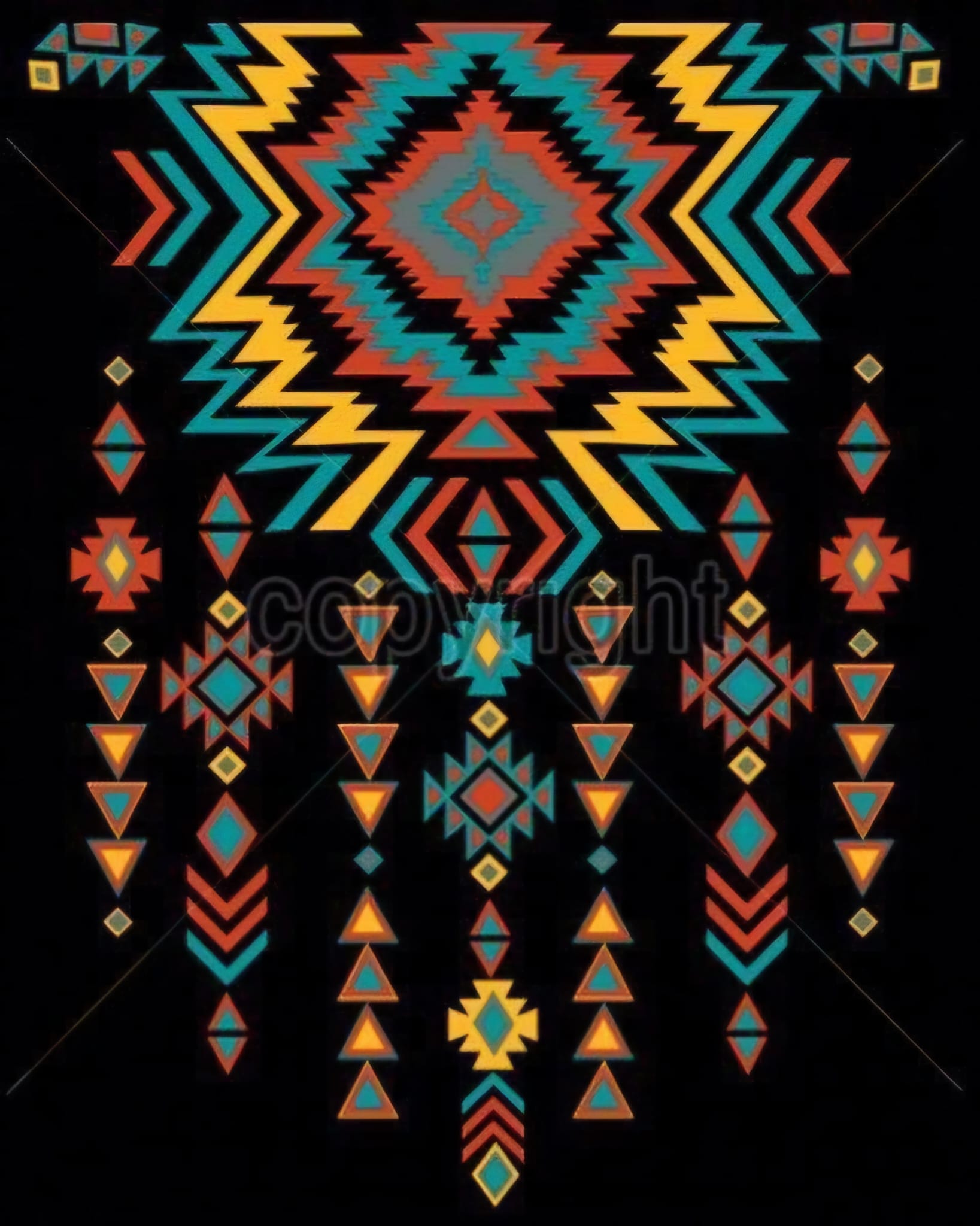 Confection de bijoux aztèques
Et plus encore !..